Glare encoding of high dynamic range images
Mushfiqur  ‘Nasa’  Rouf           Rafał  Mantiuk          Wolfgang  Heidrich Matthew  Trentacoste             Cheryl  Lau
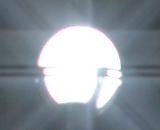 Glare encoding
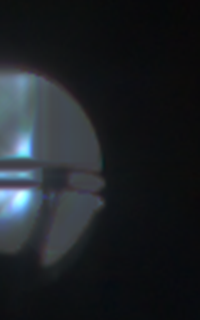 Reconstruction
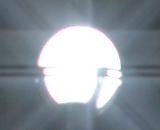 Glare encoding
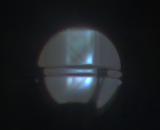 Single-shot HDR
IEEE Computer Vision and Pattern Recognition 2011
[Speaker Notes: We propose a novel method to capture HDR imagery with a single image using structured glare

Exposure saturates

Shorter exposure...

We encode saturation info in the structured glare

Decode with our algorithm]
High Dynamic Range Imaging
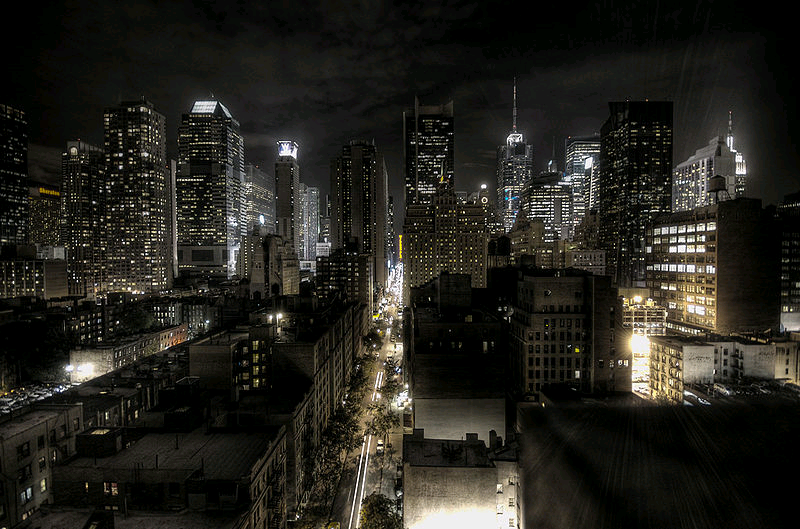 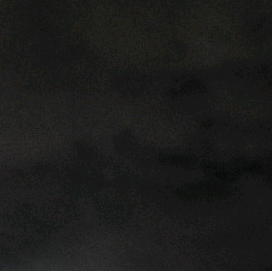 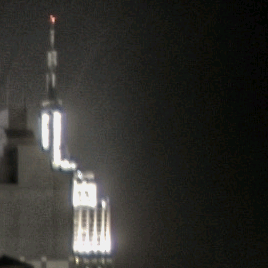 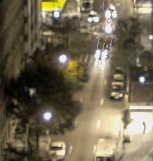 [http://en.wikipedia.org/wiki/High_dynamic_range_imaging]
[Speaker Notes: Natural scene

SKIP Displaying issues

Broad range of values

Dynamic range = ratio]
Motivation
Traditional: multiexposure | Our method: single exposure
								single device
								off-the-shelf
Clipped highlight
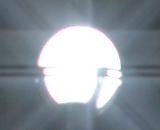 Glare encoding
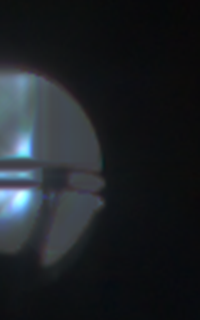 Reconstruction
Single-shot HDR
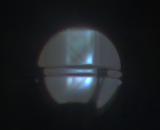 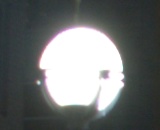 Regular exposure
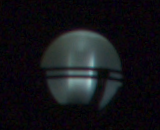 Shorter exposure
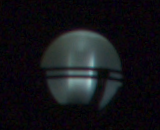 Shorter exposure
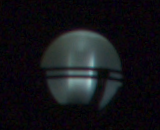 Shorter exposure
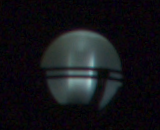 Shorter exposure
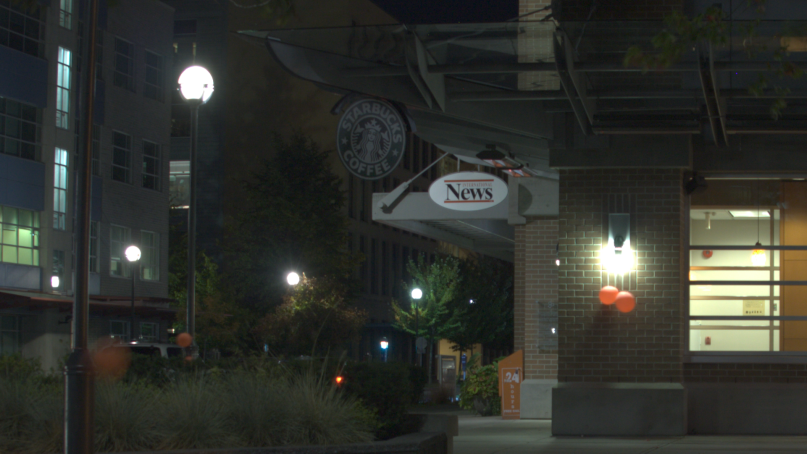 Scene
3
[Speaker Notes: Exposure saturates

Shorter exposure...

We encode saturation info in the structured glare

Decode with our algorithm]
Previous work
Other methods
Our method
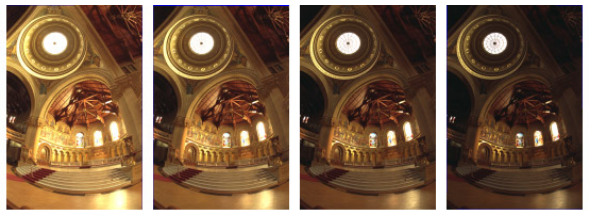 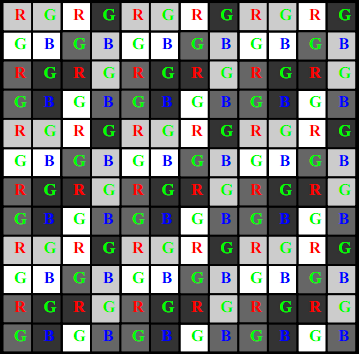 Multiple Exposures




[Debevec and Malik 1997]
[Mitsunaga and Nayar 2000]
[Gallo et. al]
Spatial tradeoff
Assorted pixels[Nayar and Mitsunaga 2000][Nayar and Narasimhan 2005]
Temporal tradeoff
(A)synchronous self-reset[El Gamal 2002][Kitchen and Bermak 2004]
Single exposure





Full spatial resolution
Single exposure
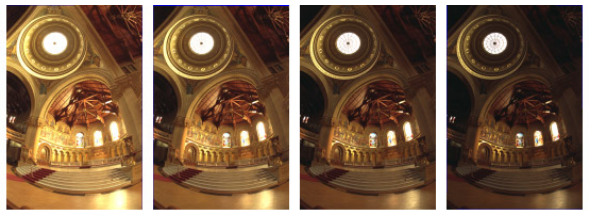 [Debevec and Malik 1997]
[Nayar and Narasimhan 2005]
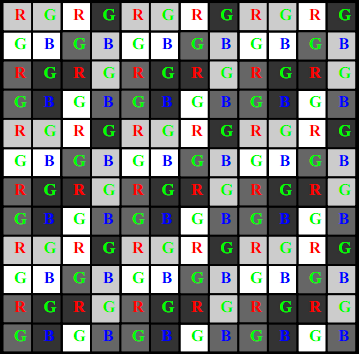 4
[Speaker Notes: Most common

Ghosting]
Motivation
Good quality sensor dynamic range ≈ 12 f-stops
Natural scenes mostly <12 f-stops
Except 2–5% of the brightest pixels
For only 2–5% pixels: expensive HDR sensor is impractical







Our solution: information encoding!
F-stops
5
Computational photography for HDRI
Optical encoding
Glare = encode(intrinsic highlights)
Captured image = intrinsic LDR + glare

(highlights get clipped)

Computational decoding
Estimate glare using priors
Intrinsic LDR = captured image – glare
Intrinsic highlights = decode(glare)
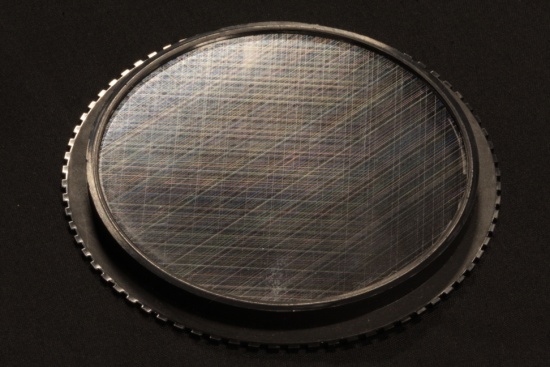 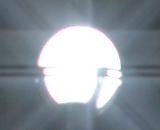 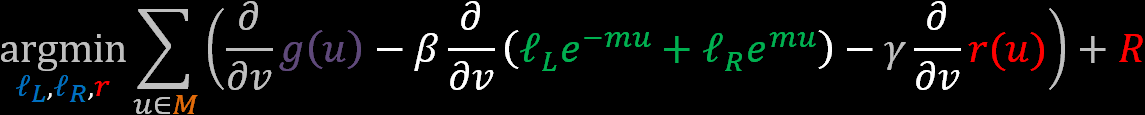 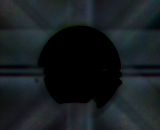 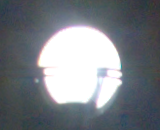 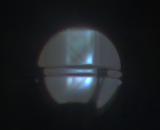 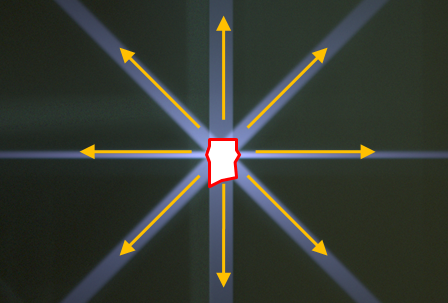 6
Cross-screen filter to the rescue
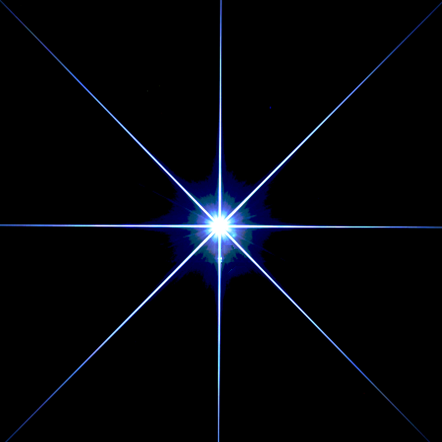 No camera modification
Off-the-shelf filter
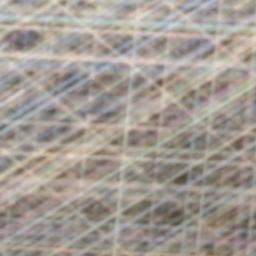 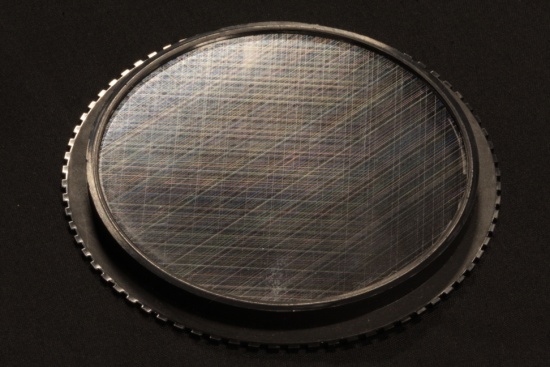 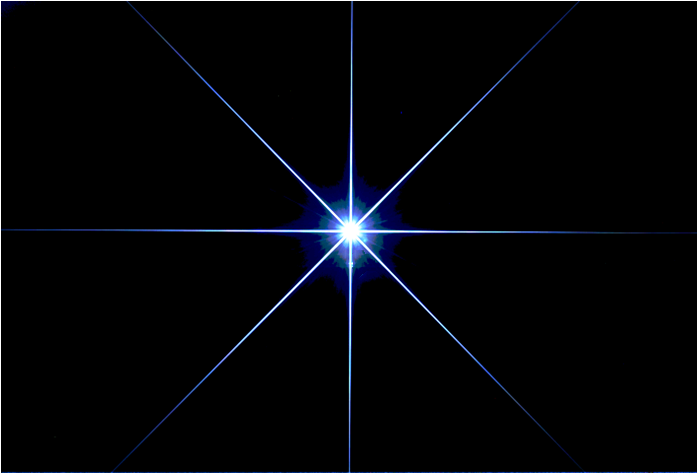 Common photographic filter
Point spread function
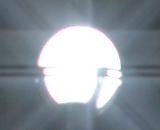 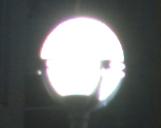 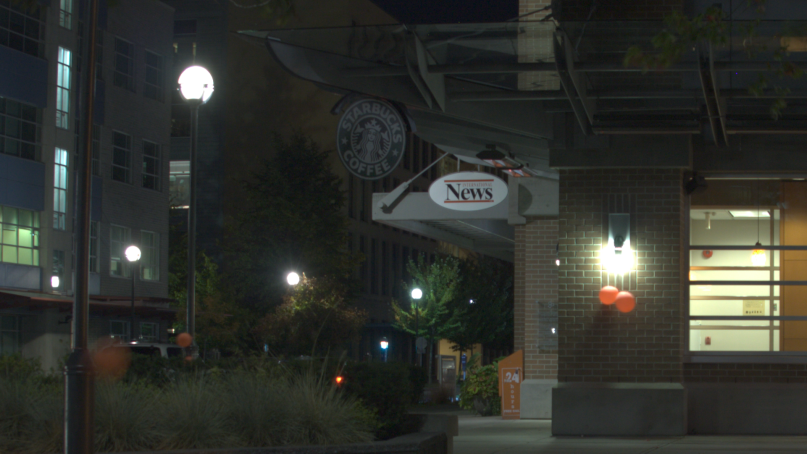 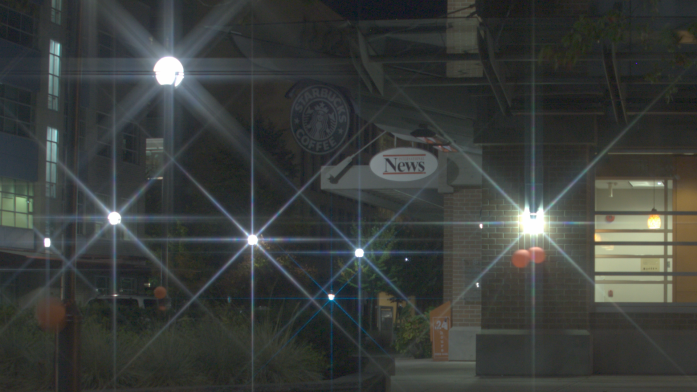 Scene
Captured
7
Cross-screen filter to the rescue
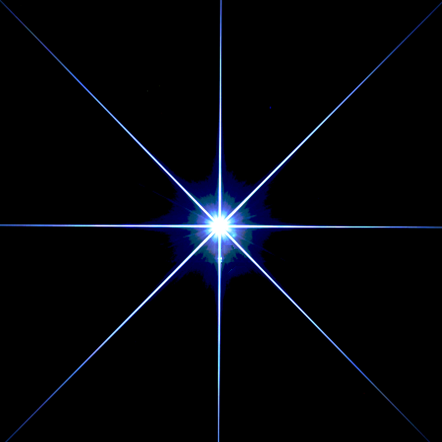 No camera modification
Off-the-shelf filter
Blur strong yet invertible
“Easy” to deconvolve

Tomography, instead of deconvolution
Point spread function
8
Principle of tomographic reconstruction
Assuming we have estimated the glare...
Iterative reconstruction: SART
Glare
Clipped highlight
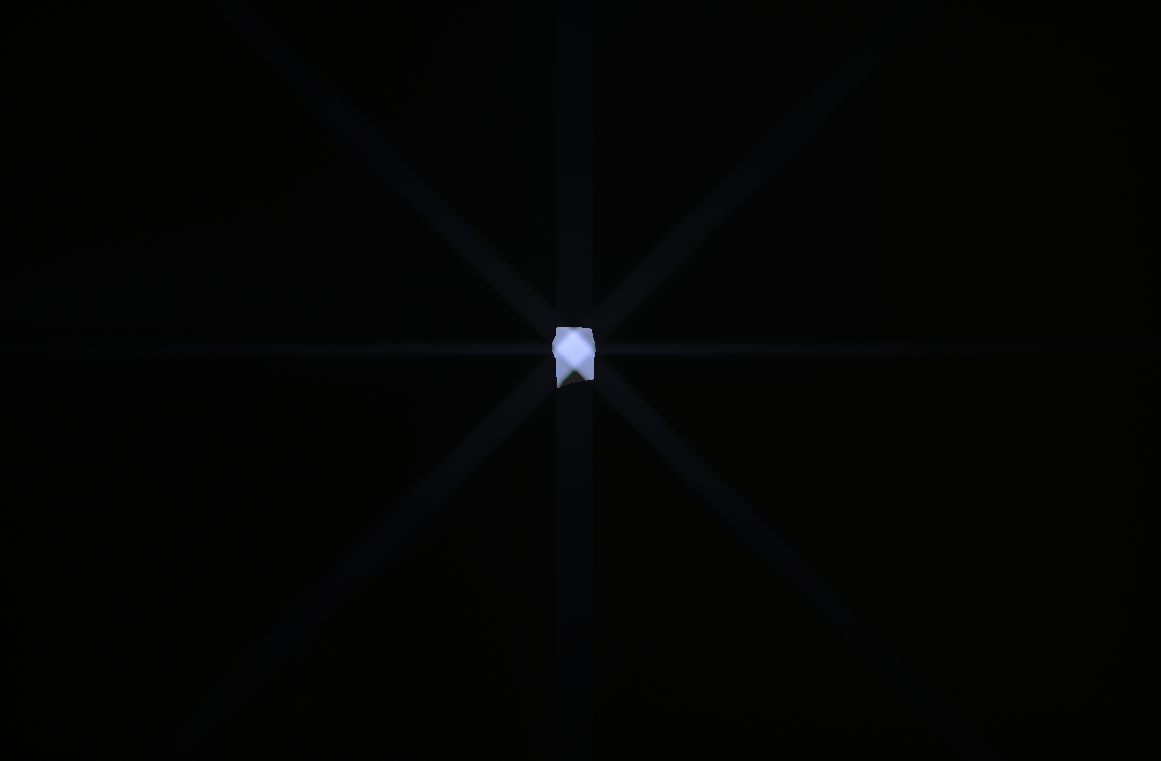 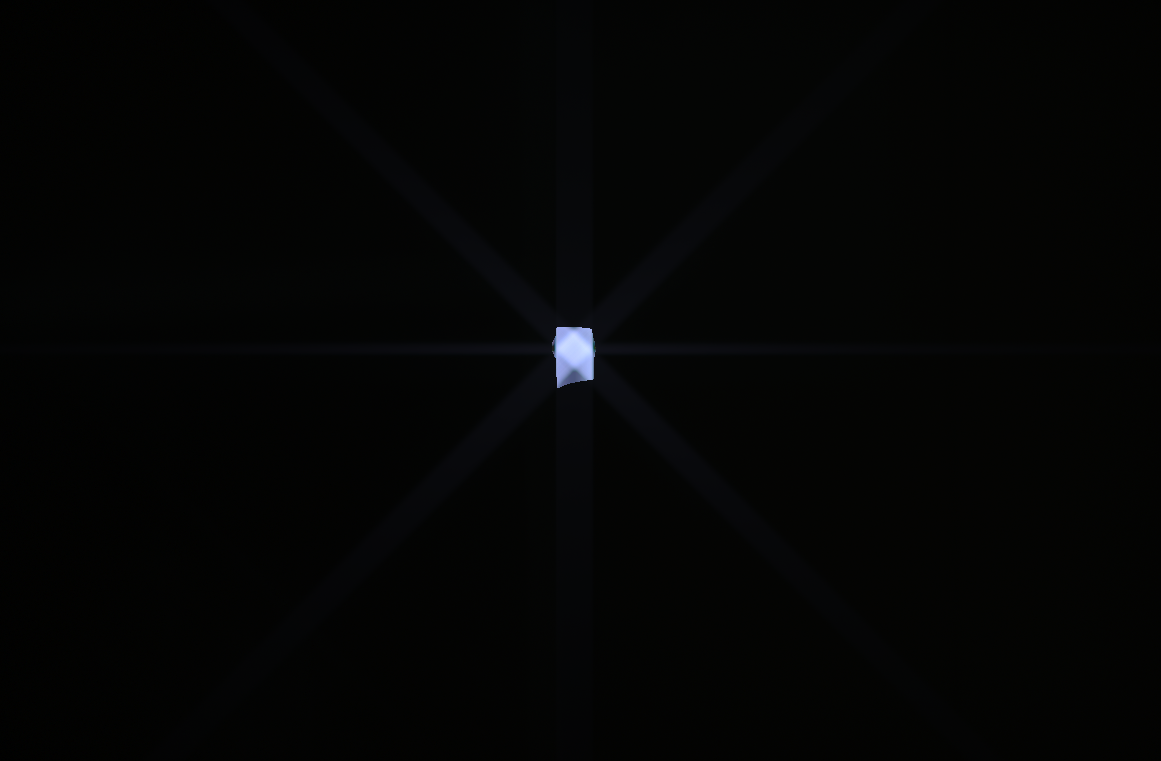 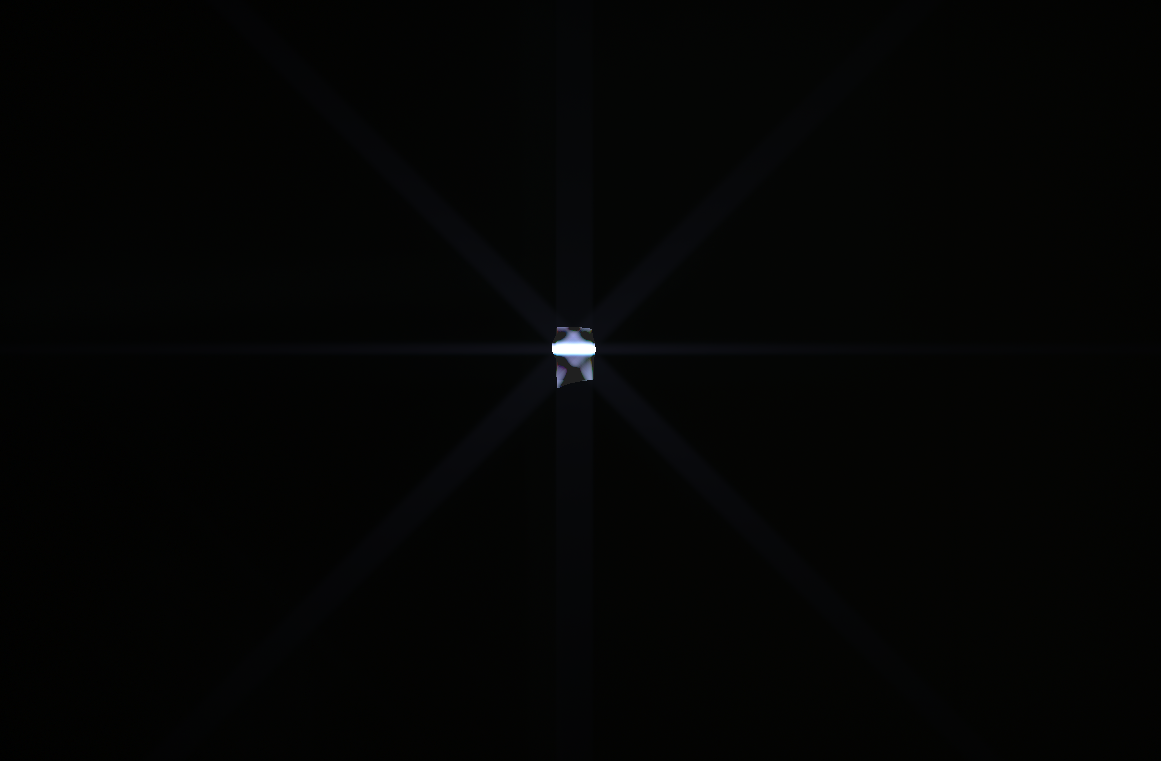 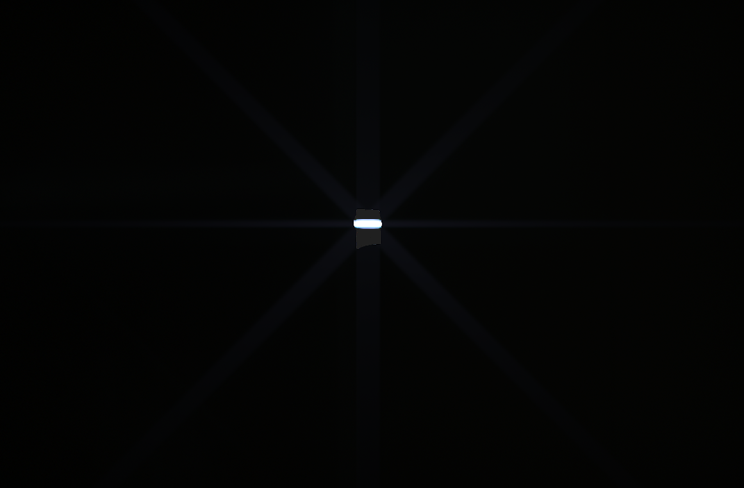 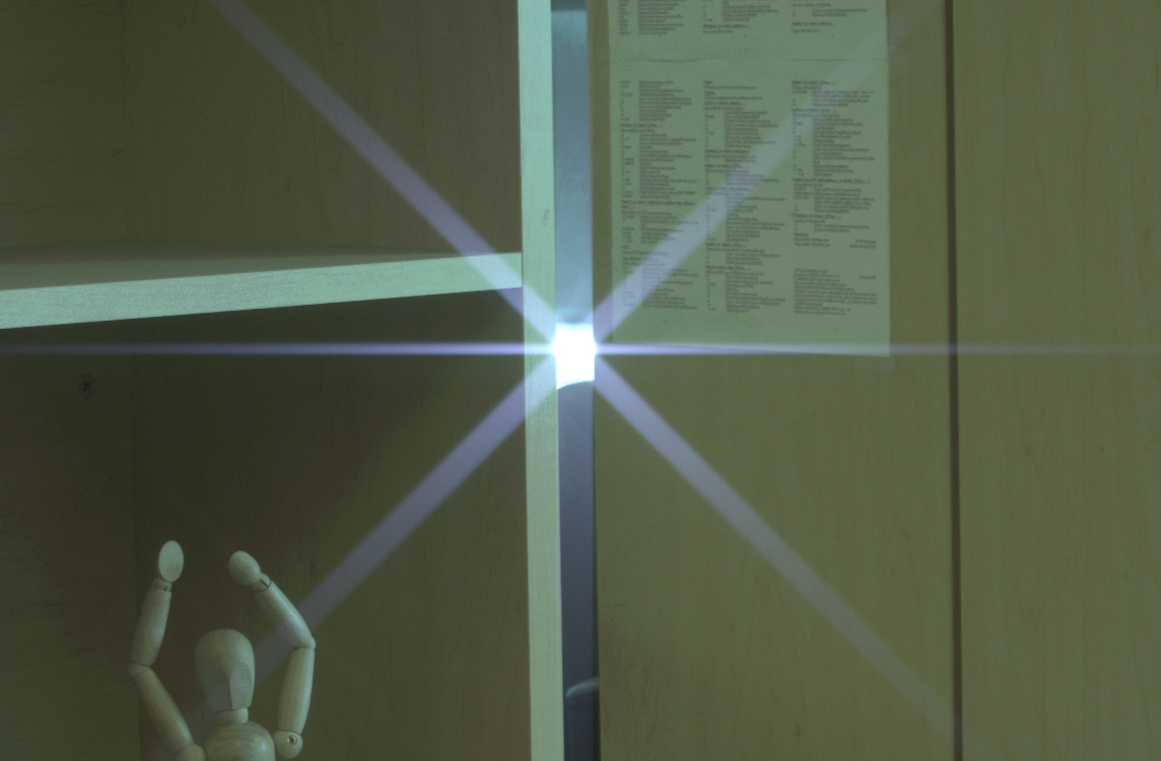 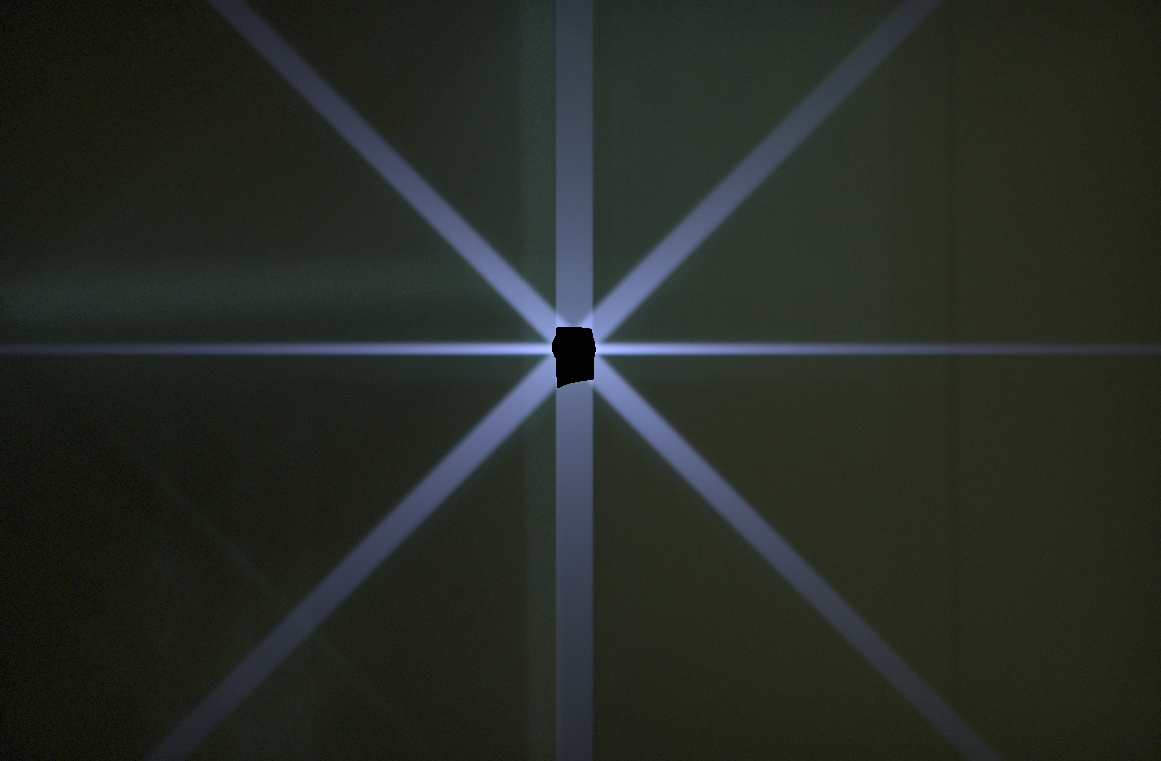 9
Image formation model
10
Formation of star-shaped glare
Grooves on filter spread light
Sensor
Lens
Filter
11
[Speaker Notes: How the filter works... Focused rays...

Groove spreads... Parallel grooves...

Multiple directions...

... a convolution ...]
Formation of star-shaped glare
Grooves on filter spread light

Glare created on a line around a point

Multiple directionsof grooves on filtermake the star shape
Sensor
Lens
Filter
12
[Speaker Notes: How the filter works... Focused rays...

Groove spreads... Parallel grooves...

Multiple directions...

... a convolution ...]
Computational decoding
Glare estimation
Glare removal
Tomography
13
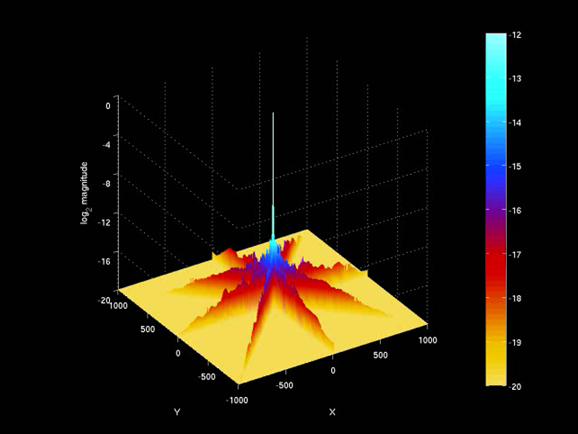 Filter point spread function
Collection of 1D filters  only 1D processing
Possible to process one row at a time
Log magnitude
Sensor
14
[Speaker Notes: That’s the image ...

Glare pattern... Also kernel

LOG PLOT

Collection of 1D filters]
Filter point spread function – 1D
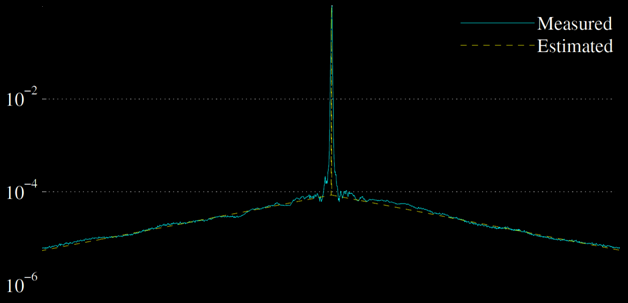 4 orders of magnitude
Log magnitude
Sensor
X
Dirac peak
Linear in log space
Dirac peak preserves spatial frequencies => invertible
Glare falloff encodes brightness
15
[Speaker Notes: LOG PLOT

Linear in log scale = exponential]
Filter point spread function – 1D
α+β
log
log
log
linear
α
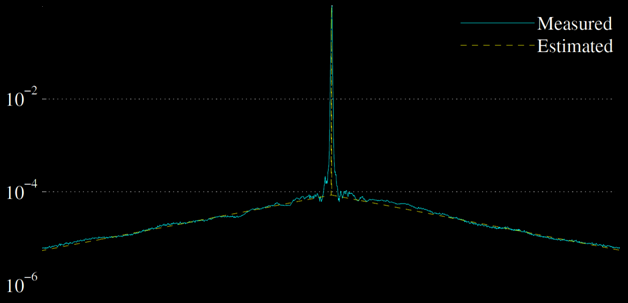 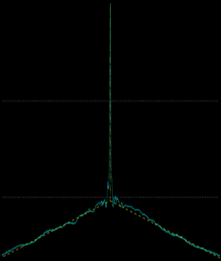 =
+
+
β
X
X
X
X
Dirac peak
Linear in log space
Residual
NOT shift-invariant
(Filter)
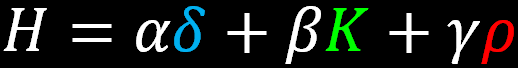 16
[Speaker Notes: Split our kernel...

LOG PLOT

Convolution tends to destroy information but...]
Glare estimation – formulation
Express captured image in terms of intrinsic image
Find intrinsic image by minimizing an energy function
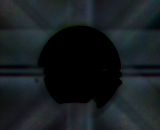 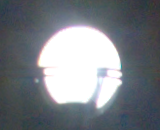 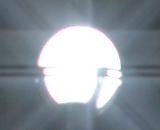 Clipped
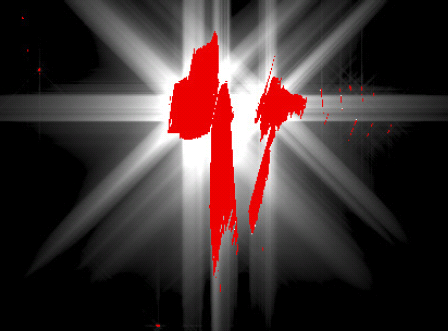 +
=
+
+residual + noise
Glare
Glare  K *f
Intrinsic   f
Captured   g
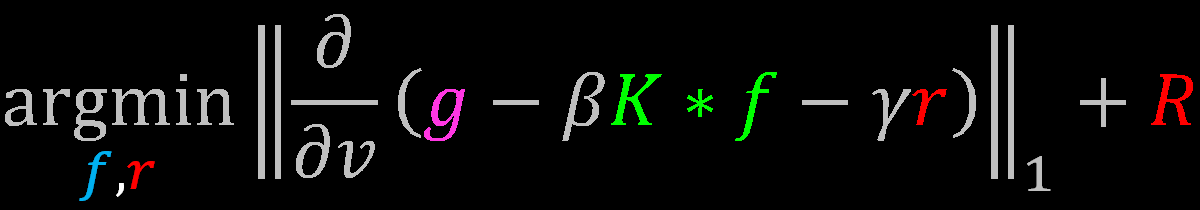 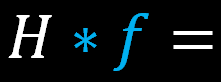 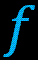 Next: transform this deconvolution into tomography
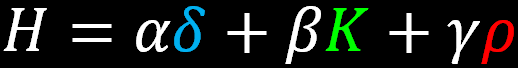 Constraints on r
17
Gradients show a heavy-tailed distribution
[Levin et. al 2007]
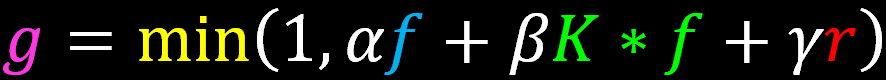 [Speaker Notes: Back to the split kernel

Simulated scenario...

AUTO....

R is not a convolution per se...

Ignore noise

Need prior information...

Sparse prior]
Glare estimation – line integrals
Superimposed glare
gives aggregate brightness:    line integral        tomography
has the same linear-in-log-space structure:
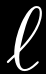 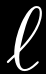 Glare
Aggregate glare
Image prior!
Clipped highlight
Glare line: linear in log space
Log  magnitude
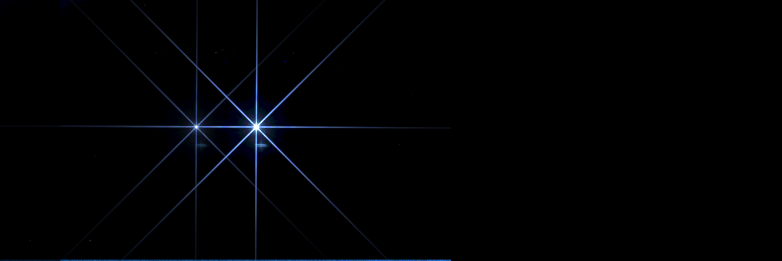 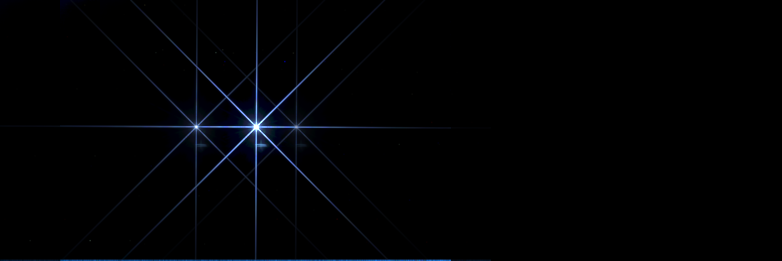 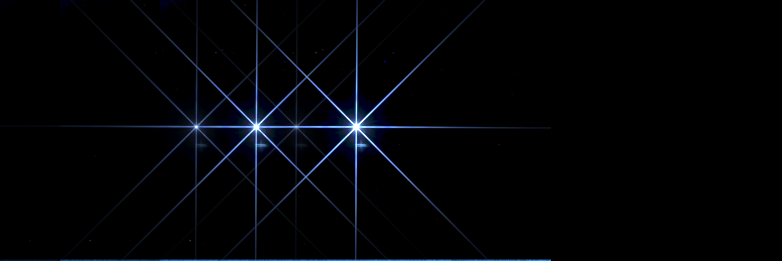 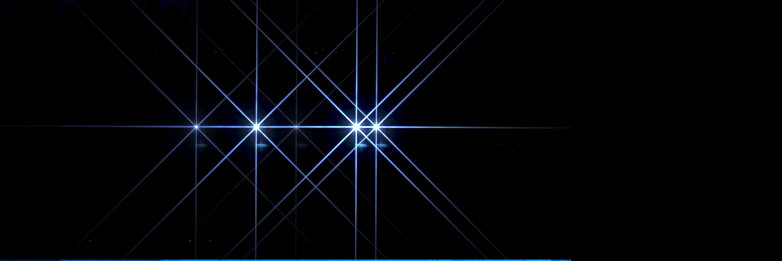 X
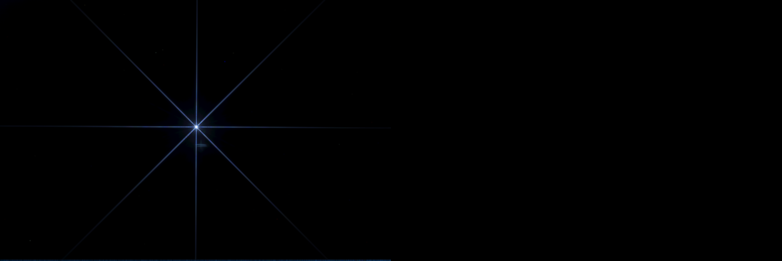 Glare row
18
[Speaker Notes: The exponential falloff observation acts as a powerful prior...

Linear in log space]
Glare estimation – estimating line integrals
Relating line integrals with glare
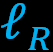 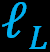 Image prior!
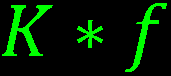 Log magnitude
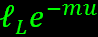 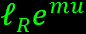 X
u
Saturated pixels
Saturated pixels
M
Unsaturated pixels
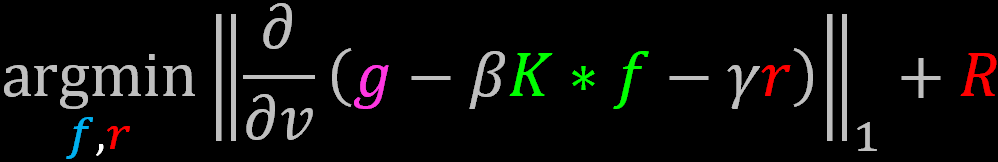 Run: For each M, on each row, for each glare direction
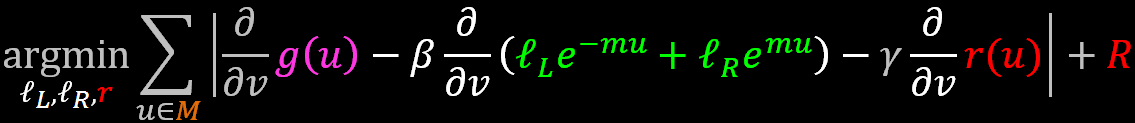 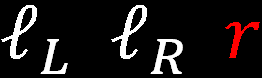 completely describe total glare
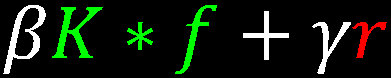 19
[Speaker Notes: Instead of solving this equation directly, we use the exponential falloff prior here

For some set of unsaturated pixels in a row ...

(uncover the final equation term by term)]
Computational decoding
Glare estimation
Glare removal
Tomography
20
Glare removal
Glare estimation yields:






LDR only!

Next: reconstruct clipped highlights
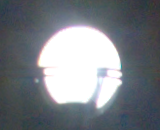 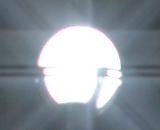 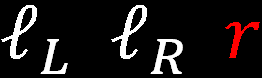 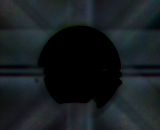 =
–
Intrinsic (LDR)   f
Captured   g
Glare    βK * f + γr
21
Computational decoding
Glare estimation
Glare removal
Tomography
22
Tomography
Line integral estimates
	give aggregate information about clipped pixels
SART tomography
	gives the HDR reconstruction
Glare
LDR part
1D projection of 
2D unknown region
Clipped pixels
HDR part
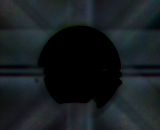 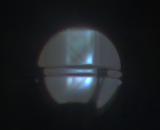 23
Results  and  discussion
24
Results – starbucks
Input
Reconstruction
LDR part
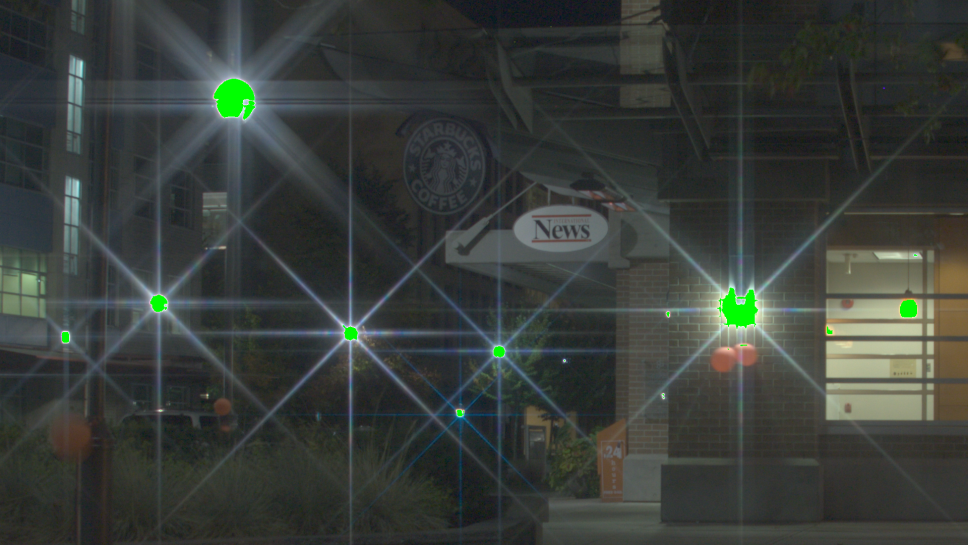 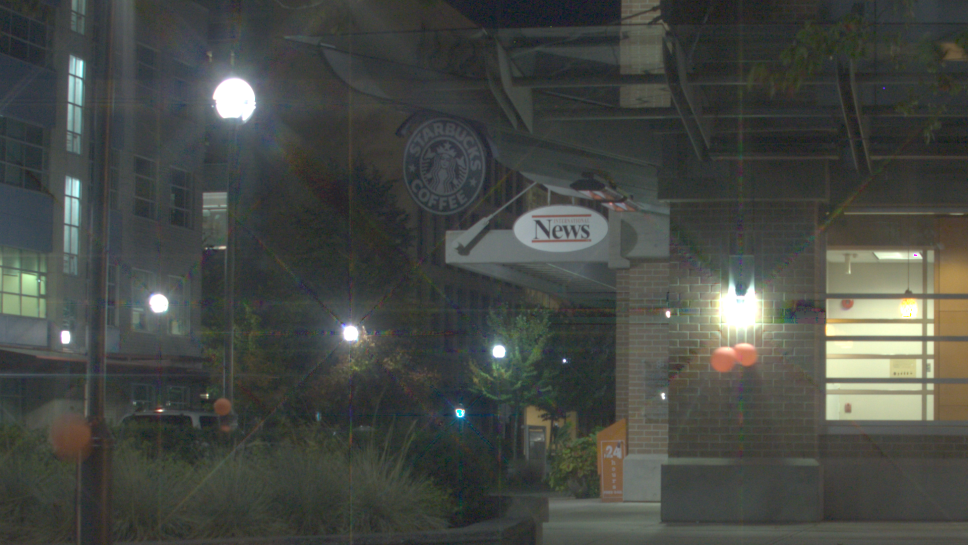 Clipped
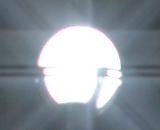 HDR part | DR increase: 9.21 f-stops
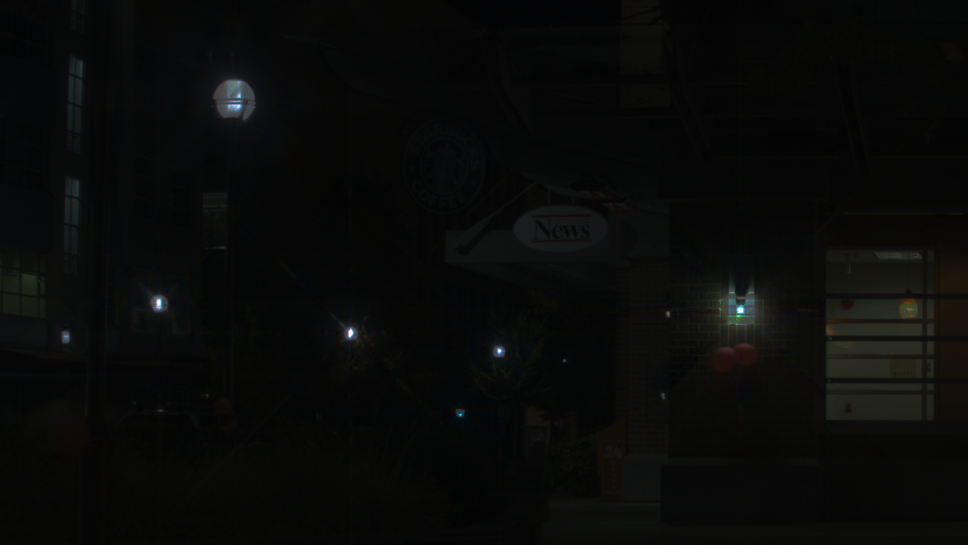 Reference
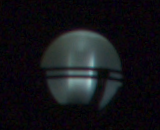 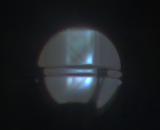 25
Results – science world
Input
Reconstruction
LDR part
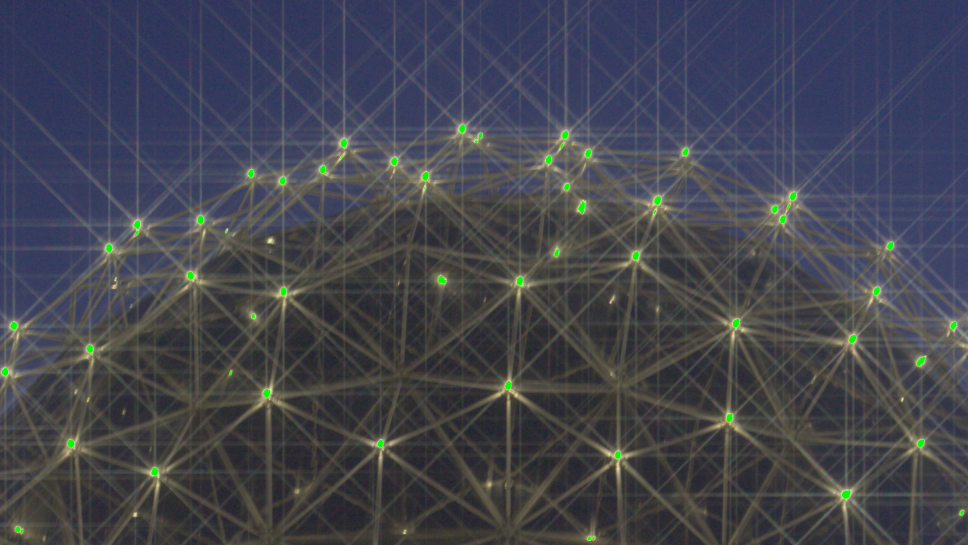 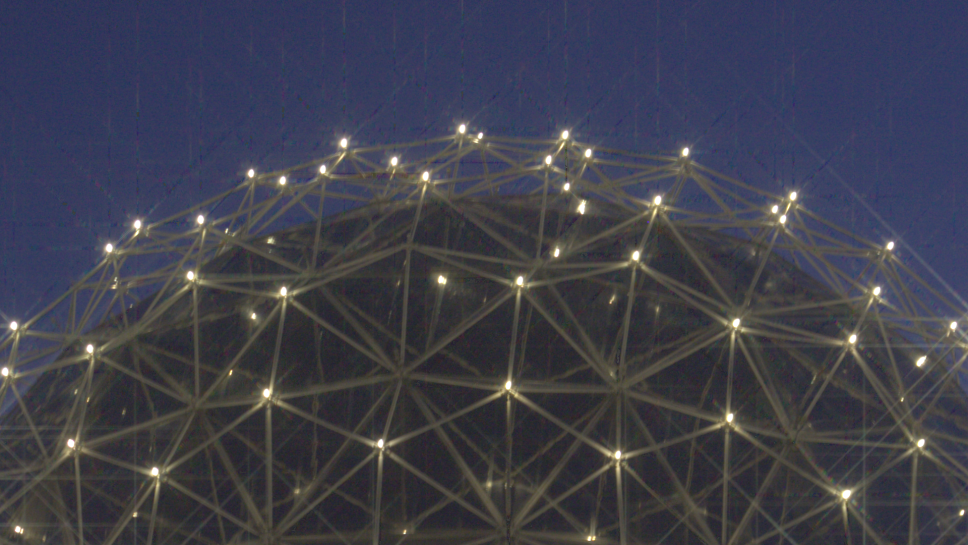 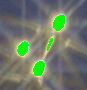 HDR part | DR increase: 5.41 f-stops
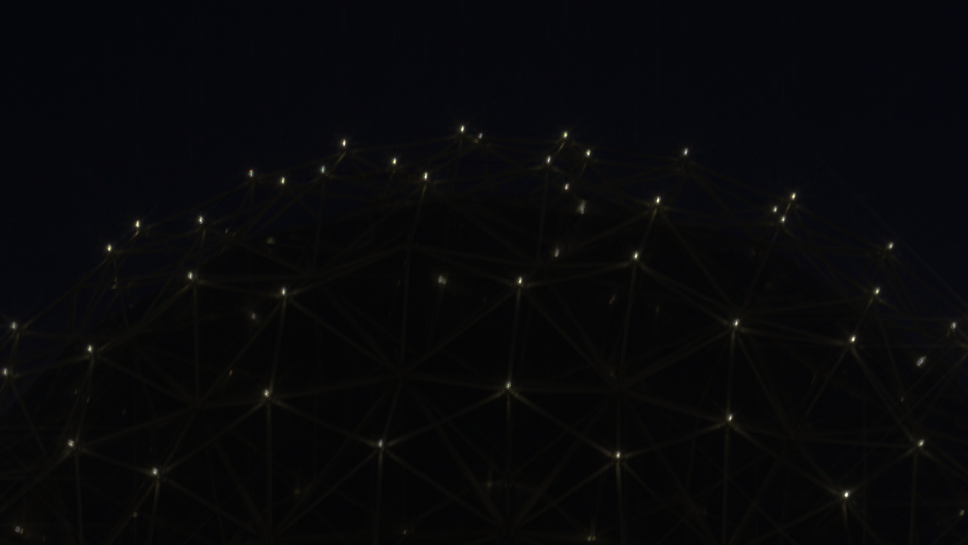 Reference
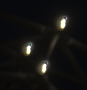 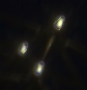 26
Results – car
Input
Reconstruction
LDR part
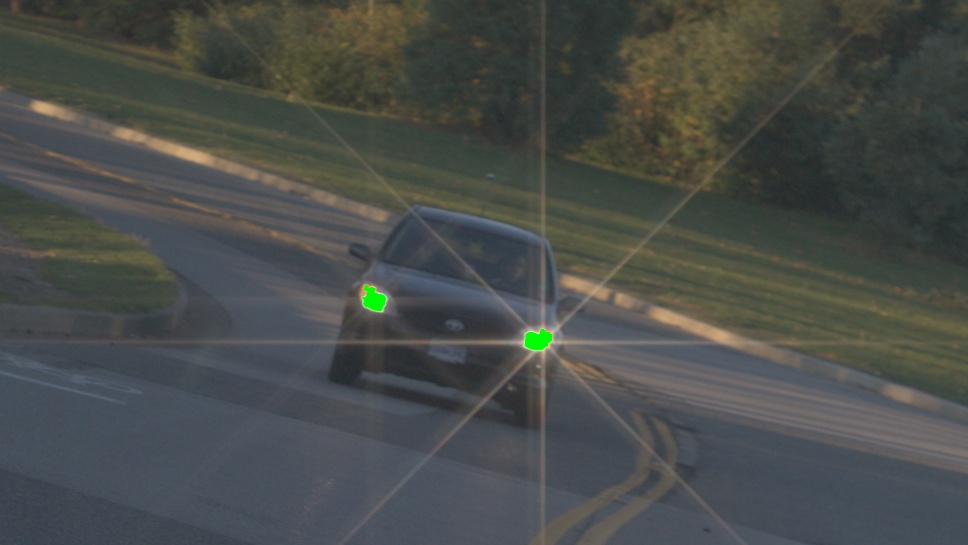 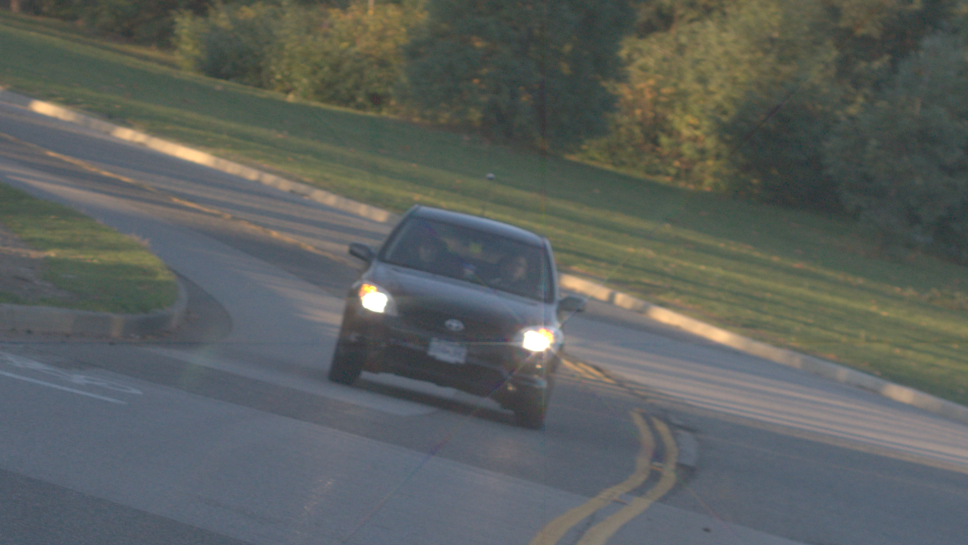 HDR part | DR increase: 6.31 f-stops
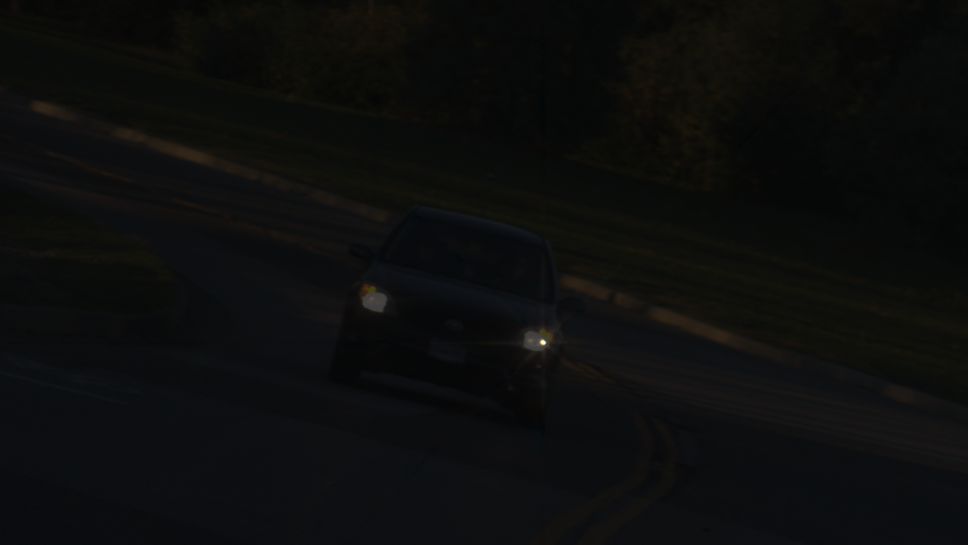 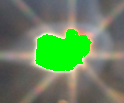 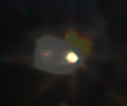 27
Discussion
Deconvolution  vs.  SART Tomography
Good encoding  =>  large energy spread  =>  large PSF
Large linear system
Control over reconstruction
Noise amplification
SART as a regularizer


Limited # of views => Small saturations



Highlights need to be sufficiently bright
28
Conclusion
Optically encode structured patterns of glare with a cross-screen filter 
Preserves frequencies
Is 1D separable

Computationally decode
Image prior: log-linear glare falloff
Sparse gradient prior: L1 optimization in gradient domain
Tomography, not deconvolution!

First single-shot HDRI with off-the-shelf technology
29
Thank you


Sponsored by
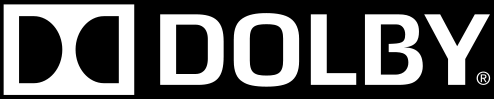 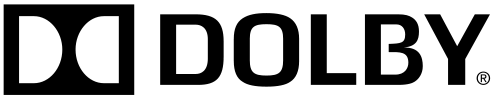 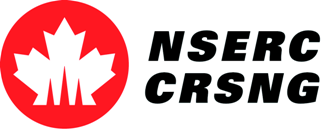 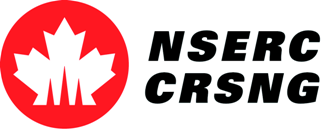 30
Future work
Video
Other priors 
cross channel correlation
31
Results – street
Input
Reconstruction
LDR part
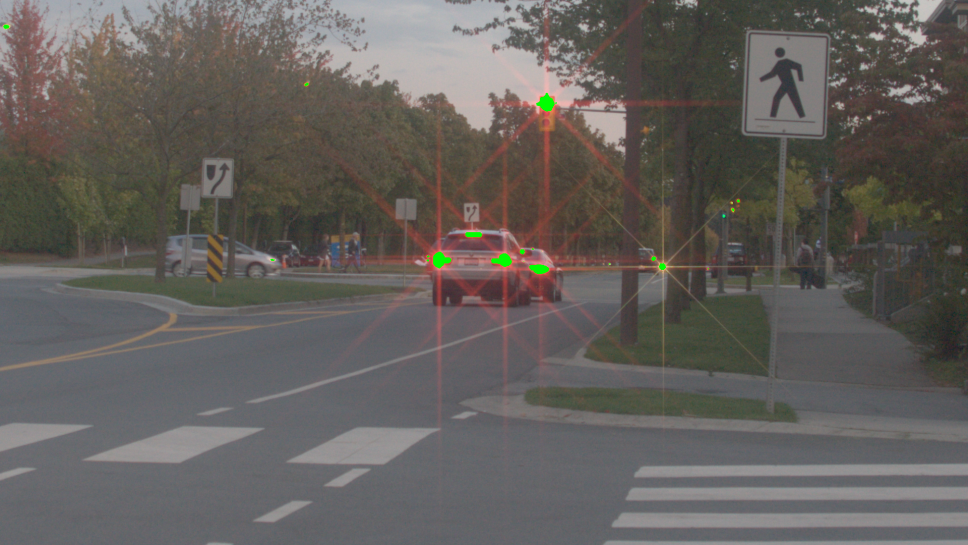 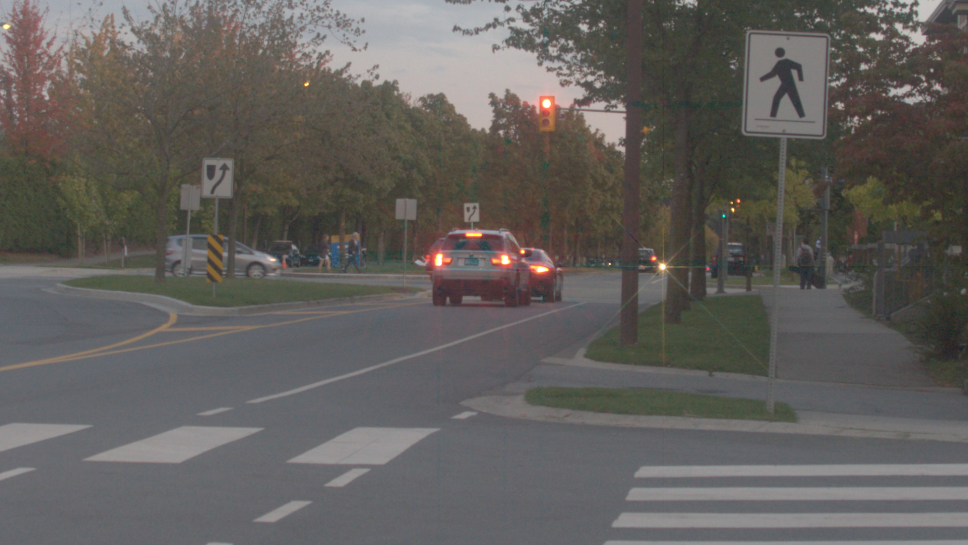 HDR part
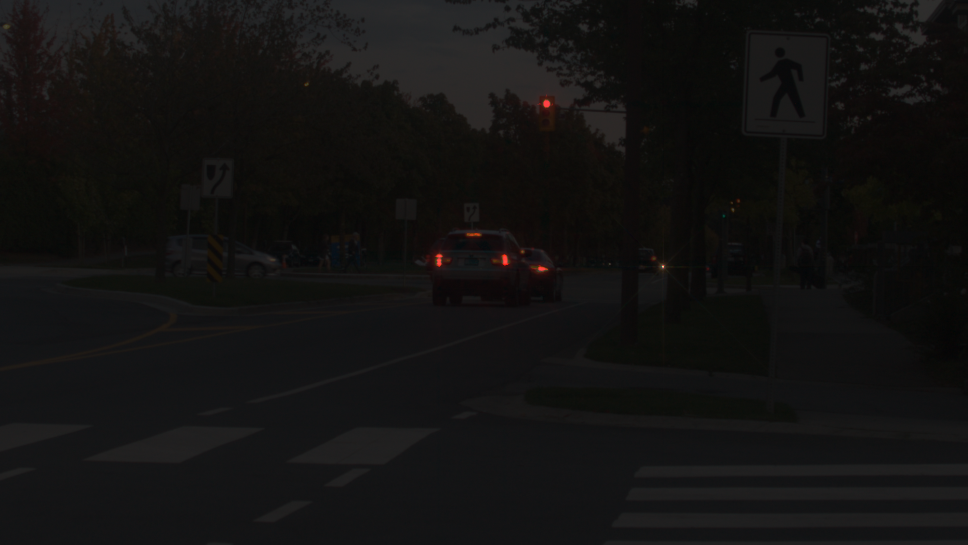 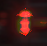 32
Results – desk
Input
Reconstruction
LDR part
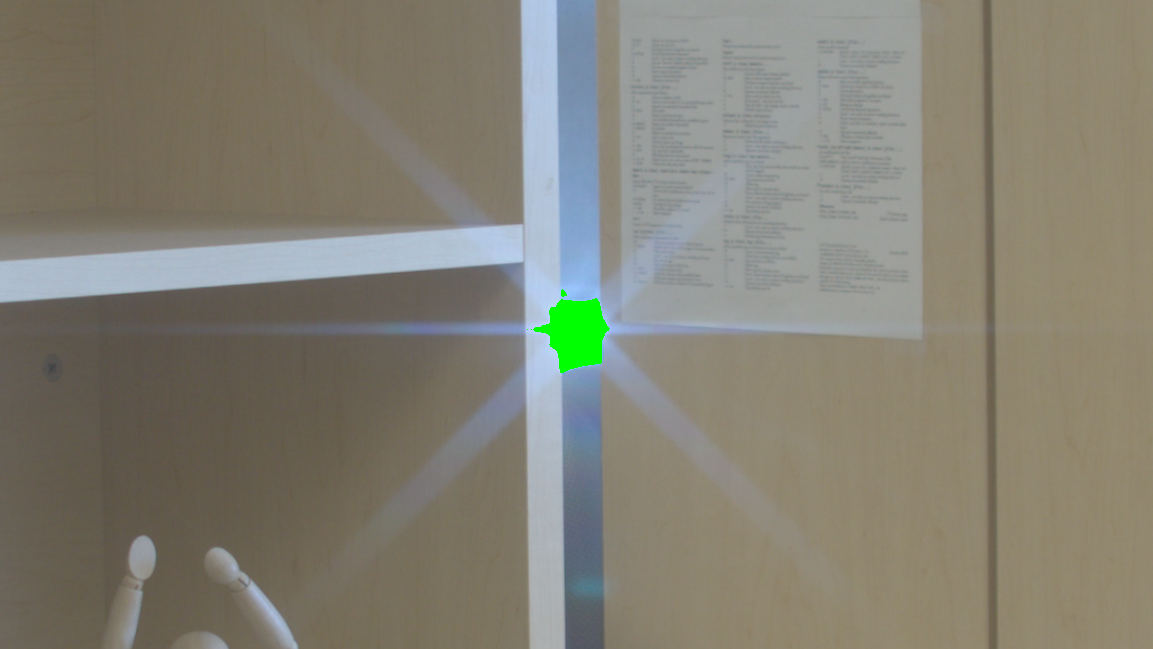 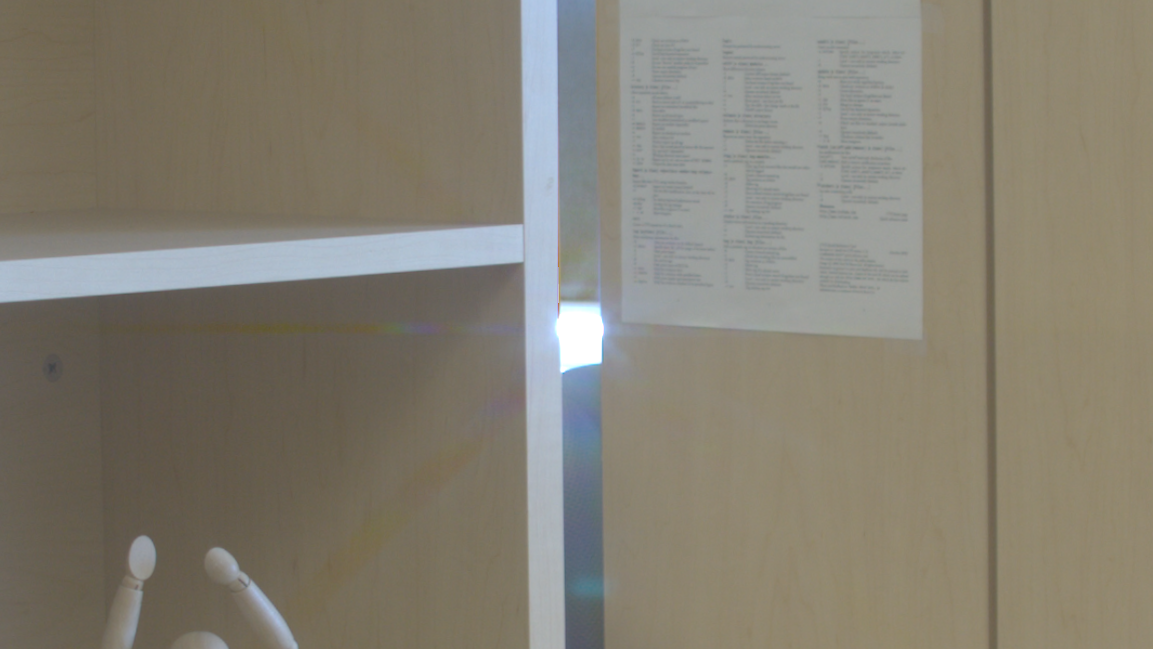 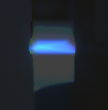 HDR part
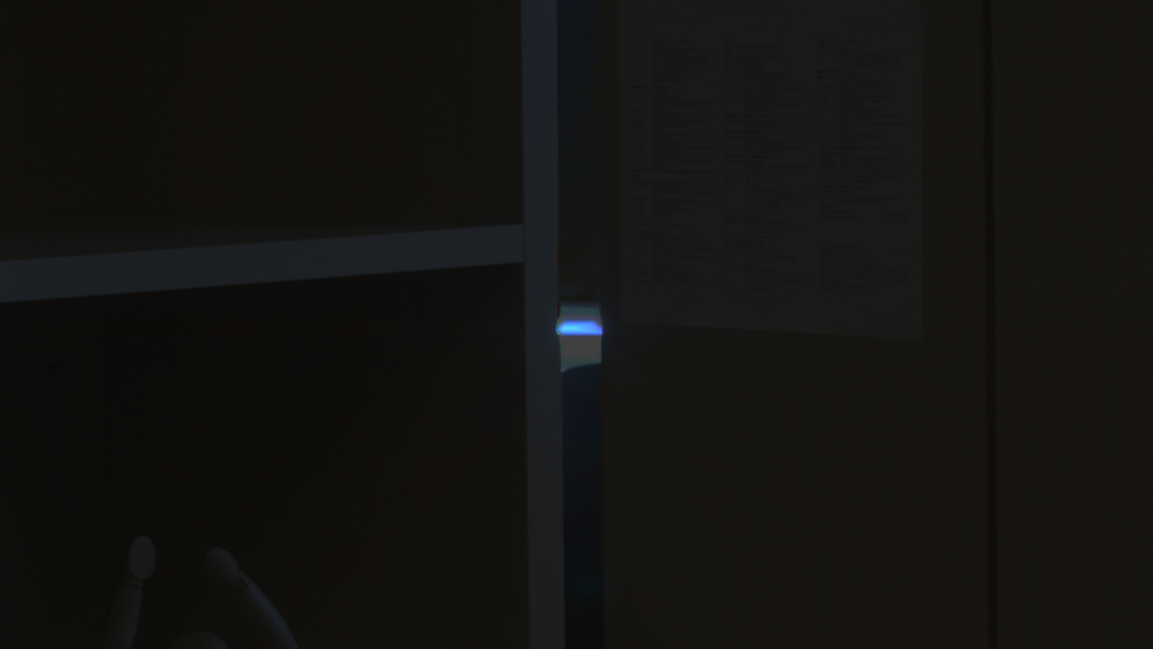 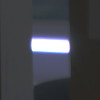 Reference
33
Results – building
Input
Reconstruction
LDR part
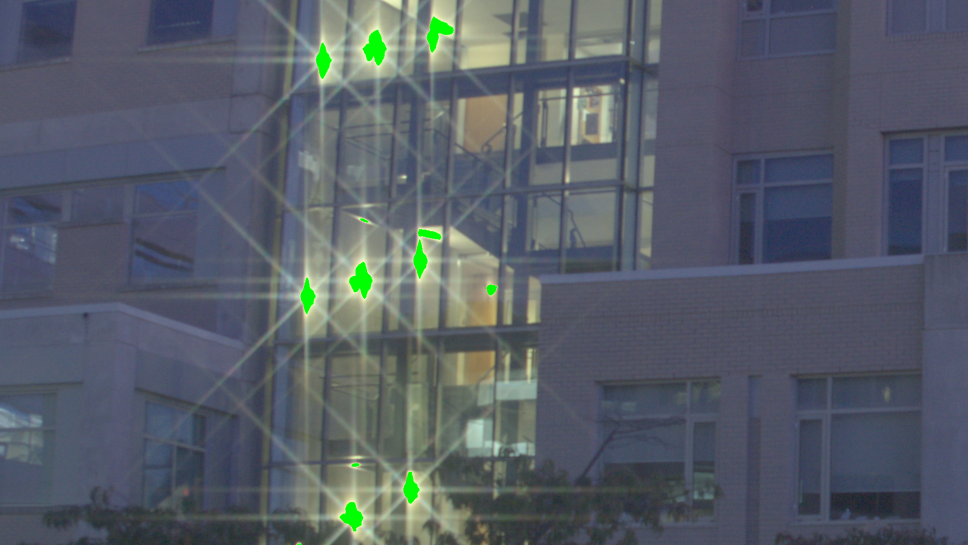 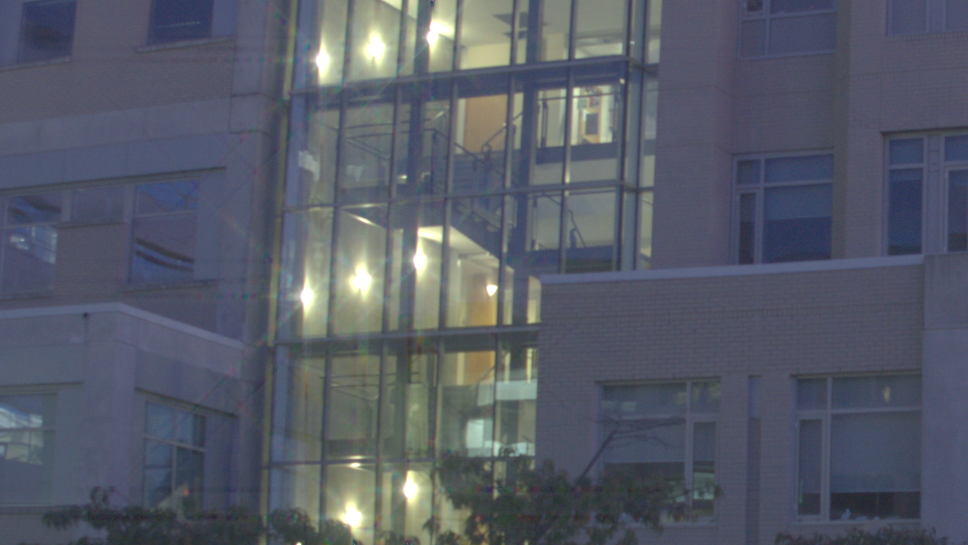 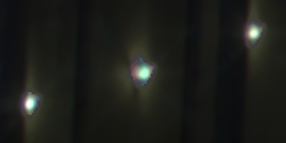 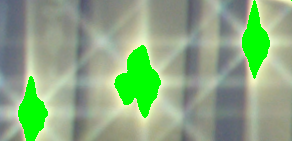 HDR part
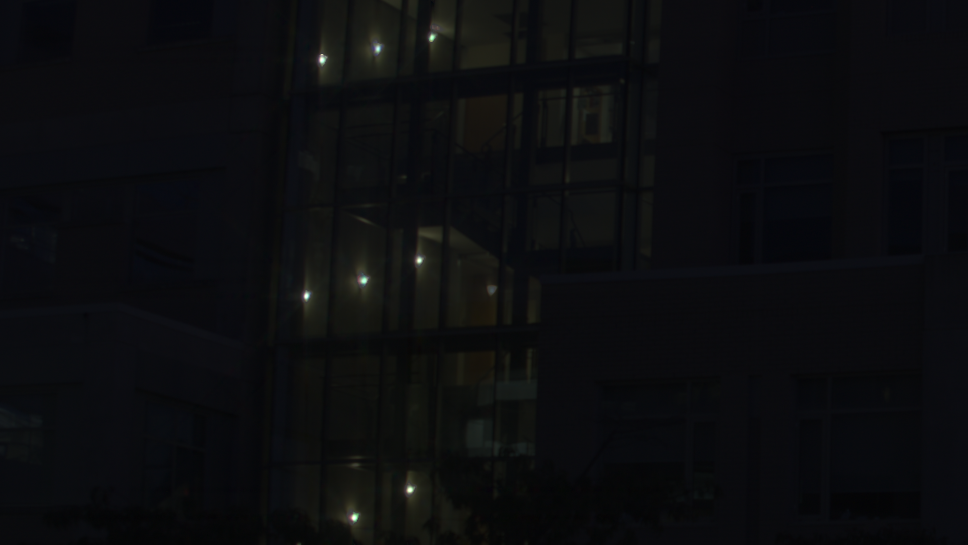 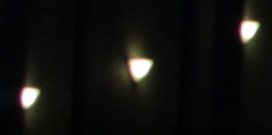 Reference
34
Constraints on residual glare R
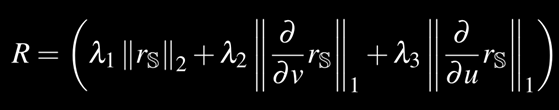 Input
Reconstruction
Without R
With R
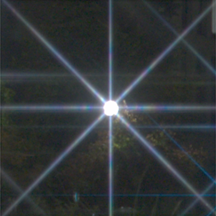 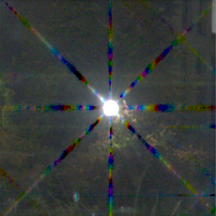 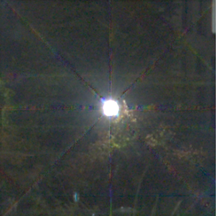 35
Extra slide on limits of brightness
Chart from suppl.
36
Something on Noise
Chart from suppl.
37
Addition in linear domain?
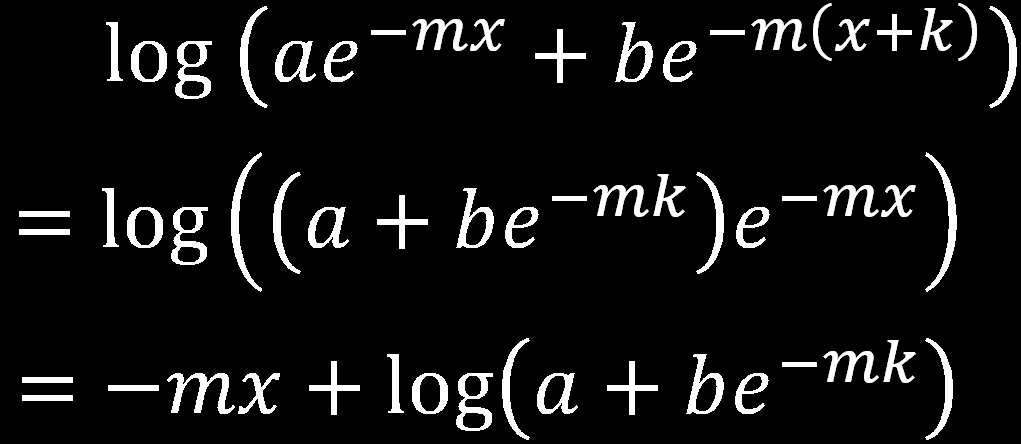 38
Application
HDRI
Environment maps
?
?
Add images
39
[Speaker Notes: (Motivate the audience here...)]
Image formation model
α+β
α
log
log
log
linear
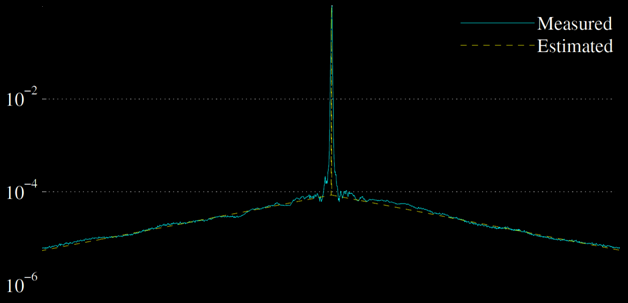 =
+
+
β
X
X
X
X
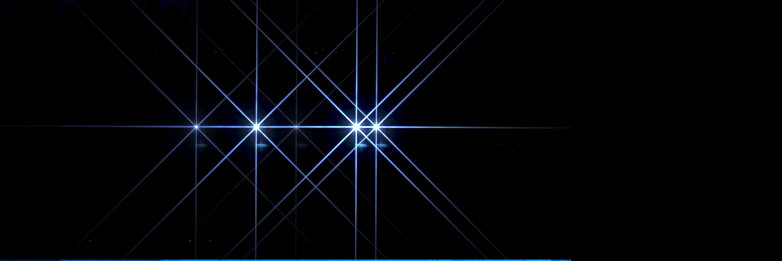 Dirac peak
Linear in log space
Residual
NOT shift-invariant
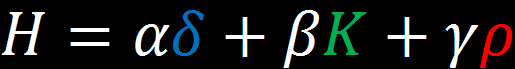 40
[Speaker Notes: Split our kernel...

LOG PLOT

Convolution tends to destroy information but...]
HDR Imaging : HOWTO
Multiple Exposures

Space Tradeoff
[nayar and Narasimhan 2005]
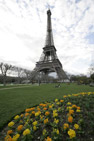 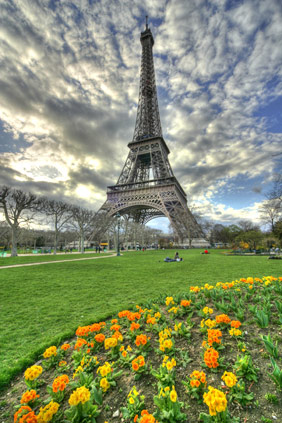 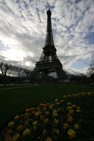 Replace
Need to add references here?
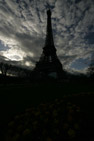 [http://www.hdrsoft.com]
41
[Speaker Notes: Most common

Ghosting]
HDR Imaging : HOWTO
Multiple Exposures
Space Tradeoff
Assorted Pixels
	[nayar and Narasimhan 2005]
Need to add references here?
42
[Speaker Notes: Camera sensor array

Besides R G B samples...

Demosaicing...

alternately size of pixel...]
Overview
Cross-screen filter
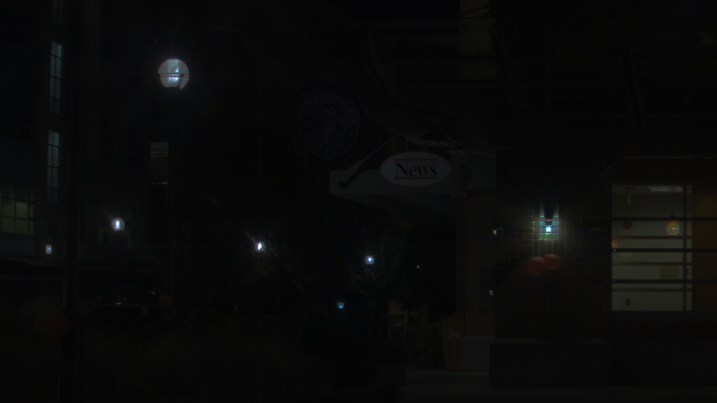 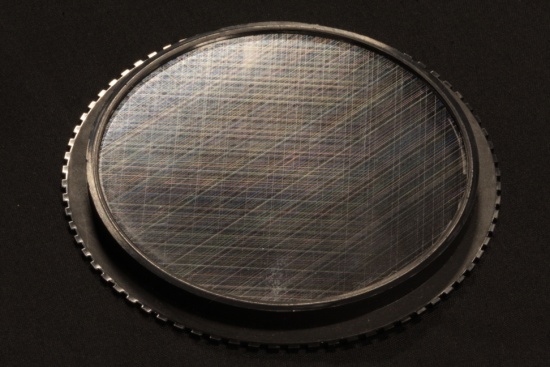 Tomography
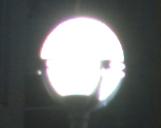 LDR captureVirtual low exposure
Virtual low exposure
replace
Virtual low exposure
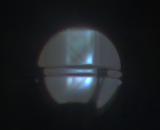 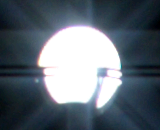 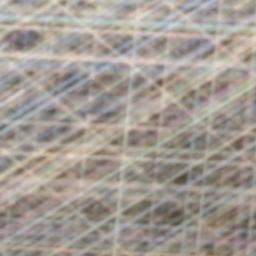 L1 Optimize
Glare
HDR part
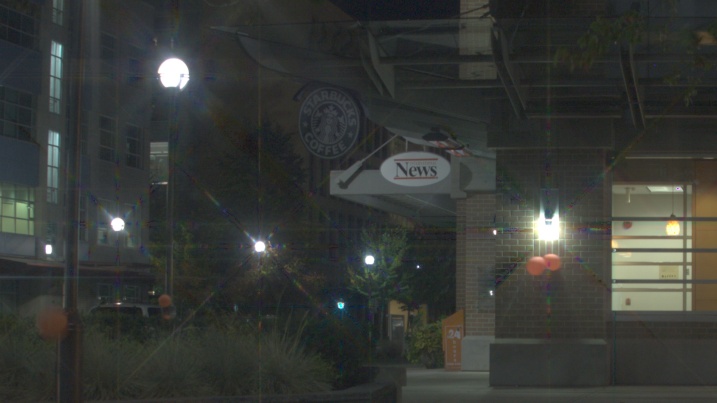 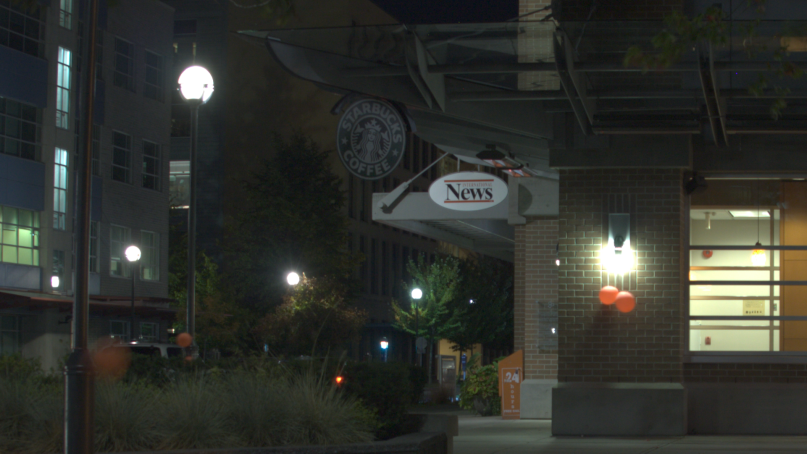 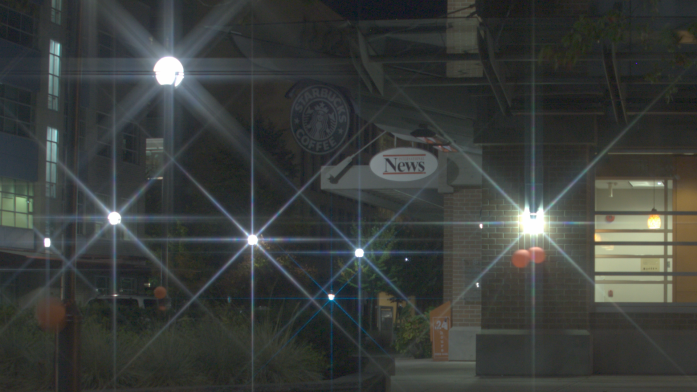 LDR part
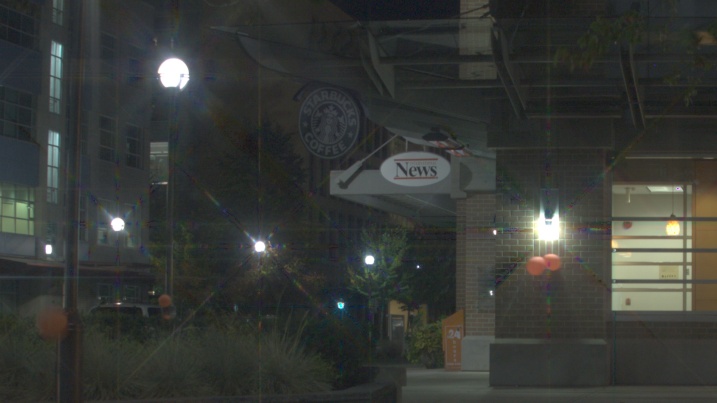 Recovered
Captured
Scene
43
[Speaker Notes: We use the star filter..

Our algorithm is an optimization..

Separates the glare and does tomography

(need to add a glare image here)]
Motivation
98% Scene DR < Sensor DR = 103.5 (~12 f-stops)
Can it be done with one snapshot?
Dynamic range
44
Glare estimation – complete formulation
Clipped
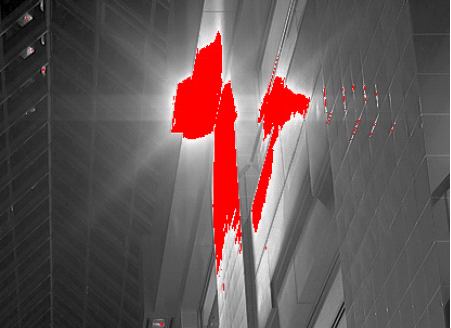 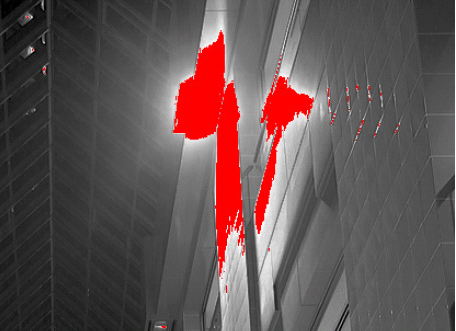 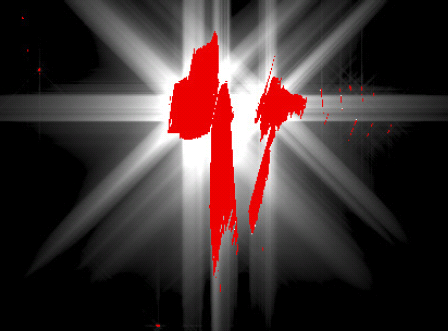 =
+
Glare too dim
Captured   g
Original   f
Glare
+residual + noise
We need priors to decode information
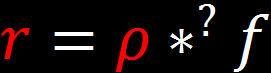 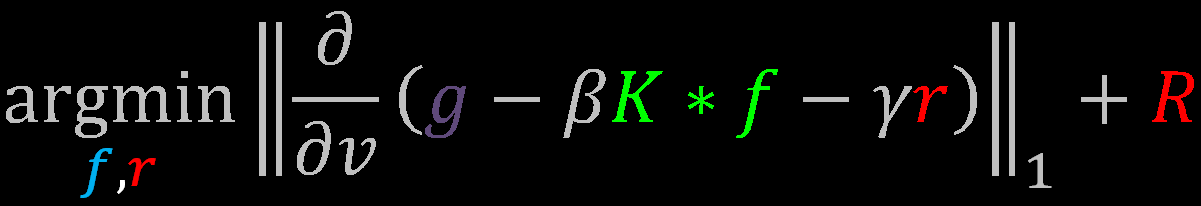 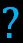 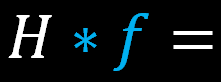 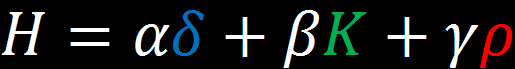 45
Gradients show a heavy-tailed distribution
[Levin et. al 2007]
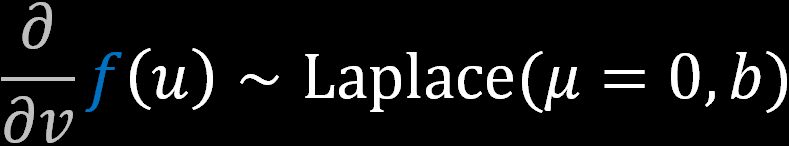 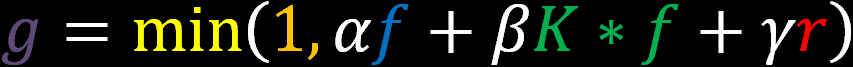 Natural Images have edges and smooth regions
L1 optimization in gradient domain
[Speaker Notes: Back to the split kernel

Simulated scenario...

AUTO....

R is not a convolution per se...

Ignore noise

Need prior information...

Sparse prior]
Motivation
98% Scene DR < Sensor DR = 103.5 (~12 f-stops)
HVS cannot capture details in highlights
Accurate reconstruction not necessary
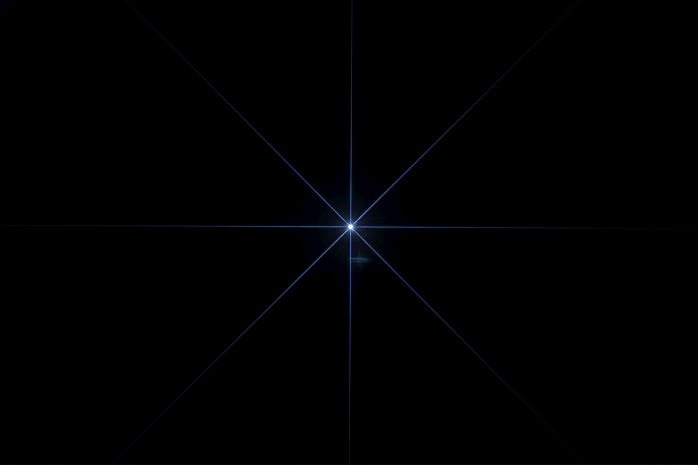 Can it be done with one snapshot?
Filter Profile
Encode information!
CVPR 2011 | Glare Encoding of High  Dynamic Range Images
46
[Speaker Notes: Human Visual System ....

... Such as Environment map

We want to Encode

Cheryl’s one page abstract]